CAEP Data Collection Training
January 2019
NOCE Office of Institutional Research and Planning
Introduction
Overview of agenda for training
Get to know the manual
What is MIS?
What is CASAS testing?
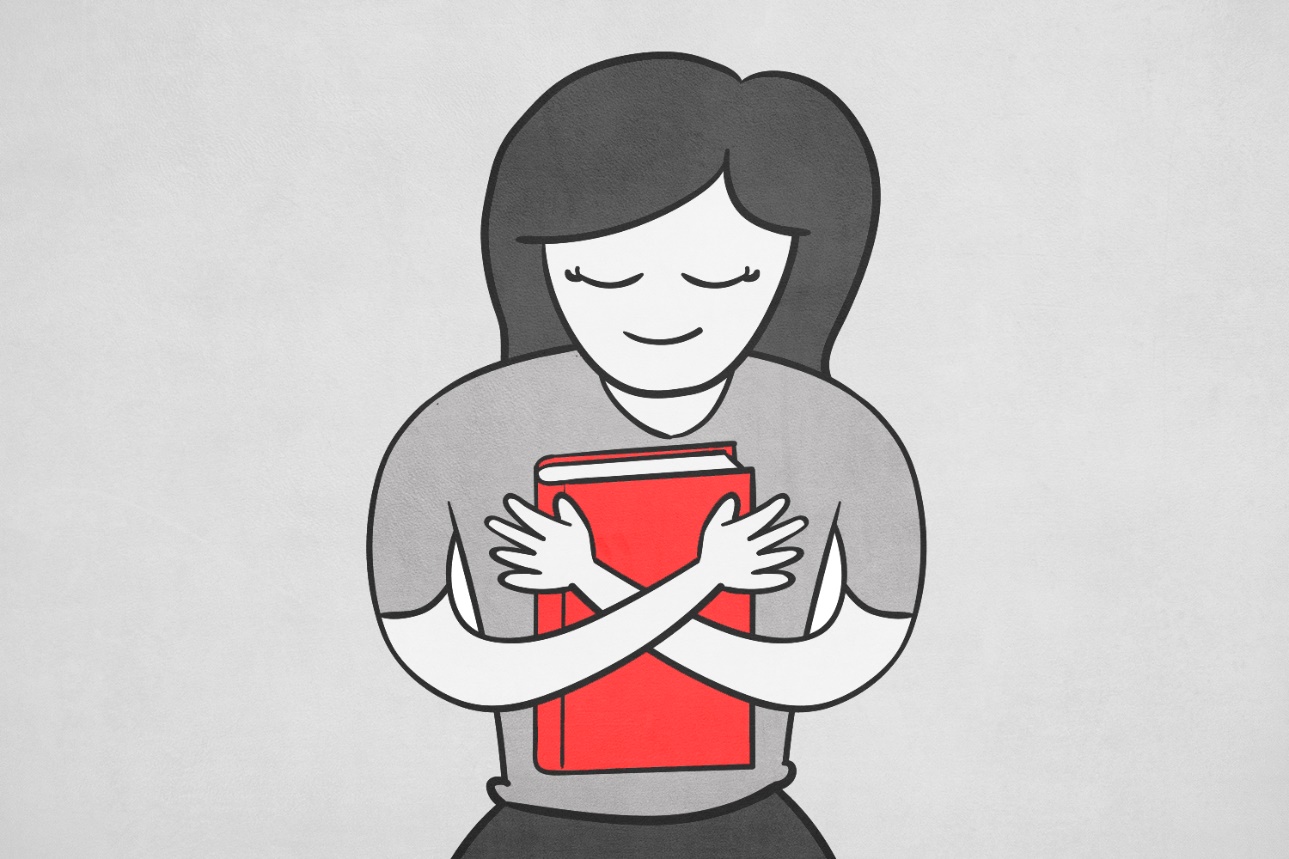 CAEP Data Collection Manual
Live document
Where does it live?
Your best friend for data collection
Overview of CAEP data collection
Definitions
Messaging
Data collection techniques
Strategy specific processes
Forms
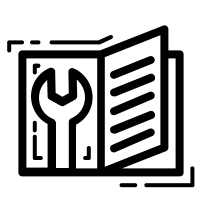 Roles, Expectations, and Responsibilities
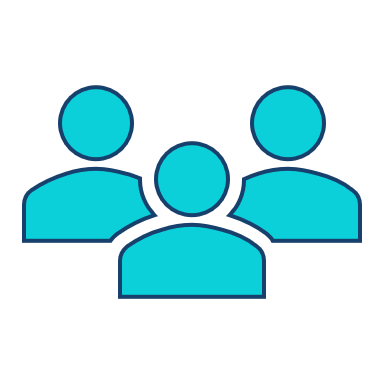 [Speaker Notes: HU
OIRP staff --- go out into the field to gather information from students which includes enrollment forms (AFA, registration), new MIS elements, and CASAS testing, where applicable; work with A&R to process the new applications to get students Banner ID and enroll students in classes; administer online CASAS testing and scan the test forms for offsite HS

Instructors – allocate class time for OIRP staff to collect the necessary data, and ease students into the data collection process

CAEP managers – share the importance of data collection to all staff and faculty for their strategy, and keep OIRP staff up to date regarding any changes to the strategies or processes that may influence the logistics of the data collections (such as site change, class cancellation, staffing changes, etc.)

Staff – be aware that OIRP staff will be coming at their site (class, lab) to collect information from students, and assist OIRP staff when necessary]
Data Collection Forms
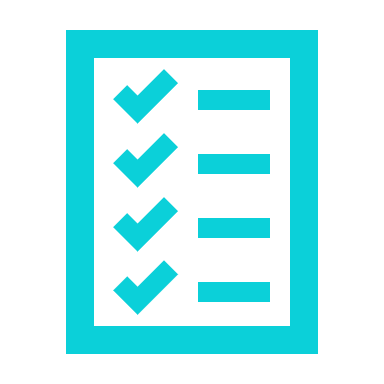 Application for Admissions
Supplemental Questions
Registration Form
Testing
Practice Scenarios
Helpful Tips
Messaging
Creating buy-in from students and instructors/staff
Improving student services 
Funding 
Be adaptable
Students will work at their own pace
Be sure to be a support for students in completing these questions
Data security
FERPA
Disposing of filled out forms
[Speaker Notes: Improving student services- use examples if necessary
Funding- Would you keep putting money into something that you don’t know if it works or not?]
Resources
FERPA 
https://ferpasherpa.org/
CASAS 
https://www.casas.org/training-and-support
MIS 
https://datamart.cccco.edu/Resources.aspx 
Launchboard
https://www.calpassplus.org/user/login.aspx?ReturnUrl=%2fLaunchboard%2fSnapshot.aspx  (Requires Login)
Questions?
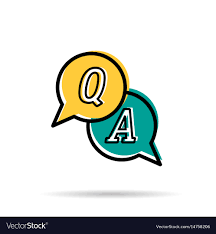